Βρες και ταίριαξε τι τρώει το κάθε ζωάκι
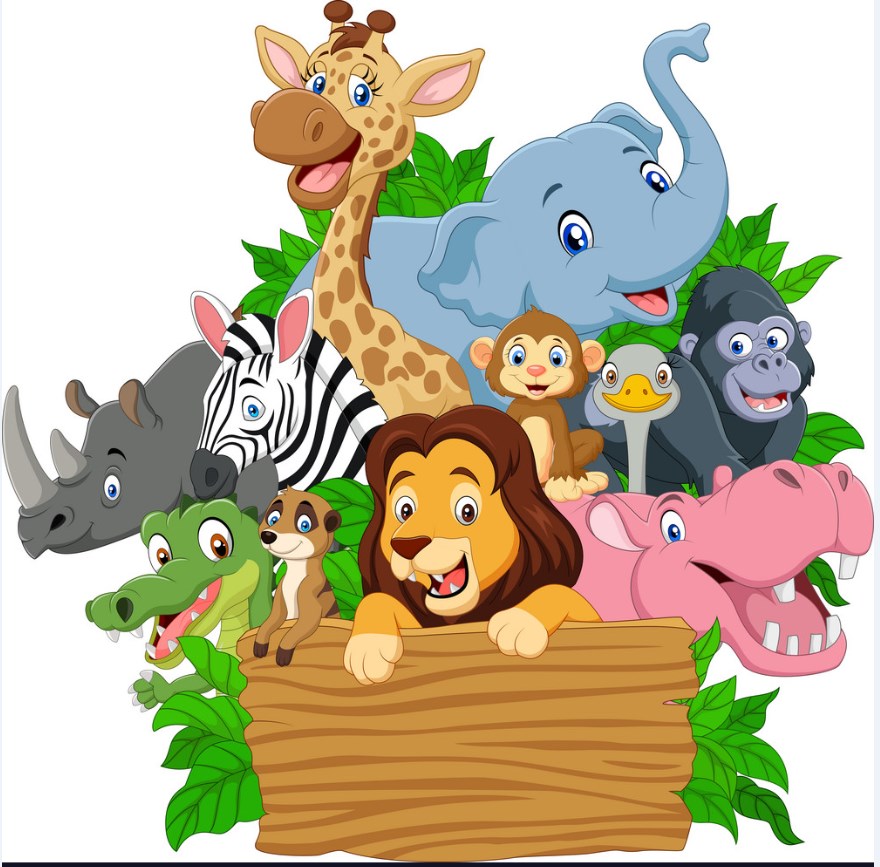 ΠΑΤΗΣΕ ΤΗΝ ΣΩΣΤΗ ΕΙΚΟΝΑ
Δημιουργία: Ξένια Γεωργίου
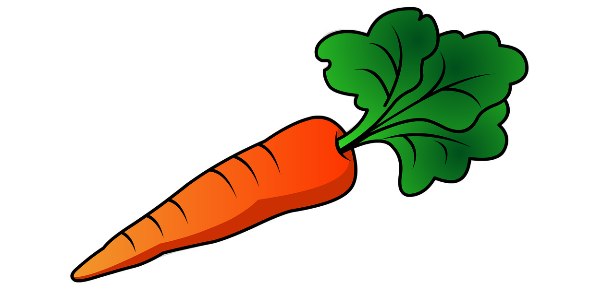 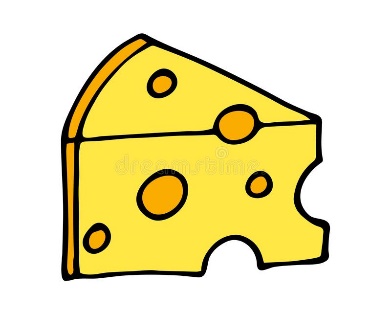 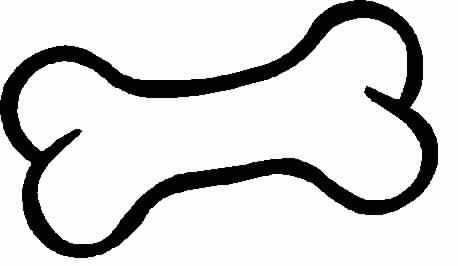 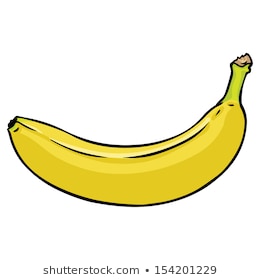 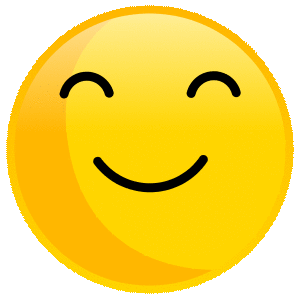 ΜΠΡΑΒΟ
ΣΥΝΕΧΙΣΕ
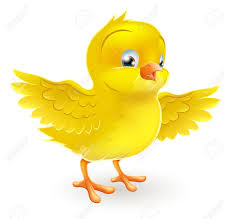 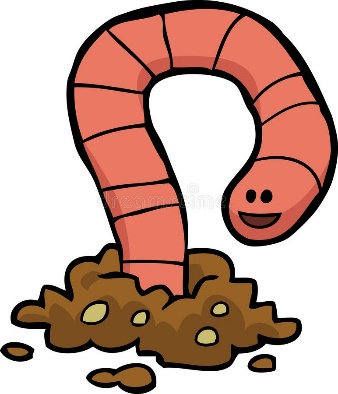 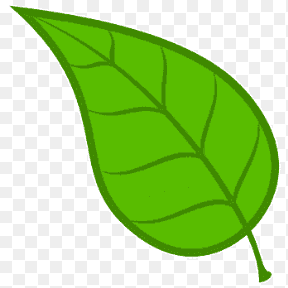 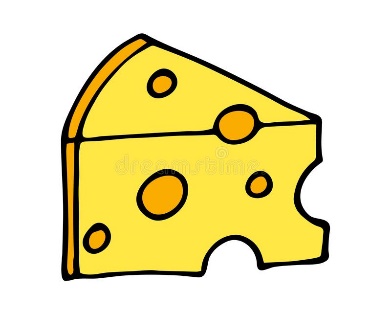 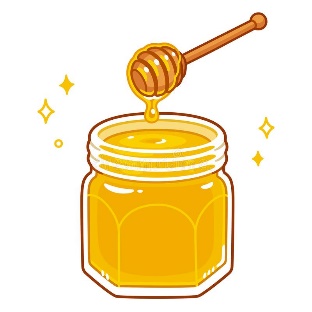 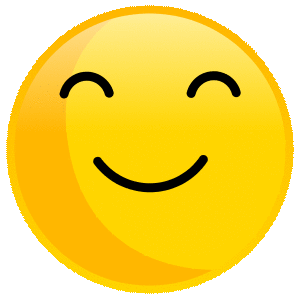 ΜΠΡΑΒΟ
ΣΥΝΕΧΙΣΕ
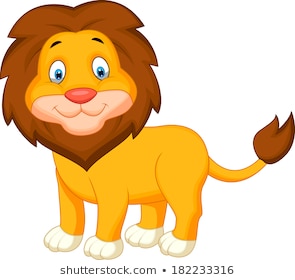 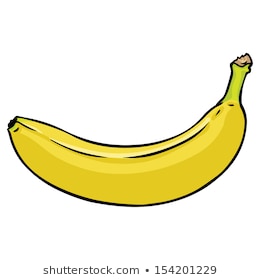 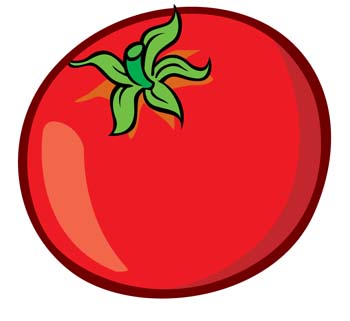 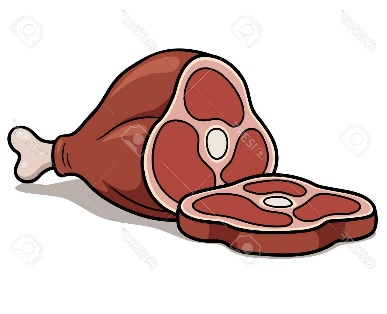 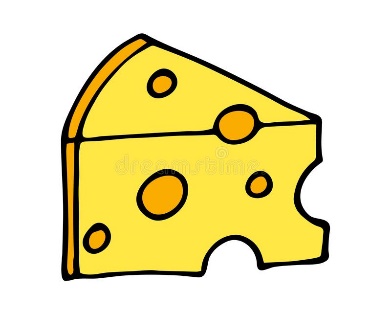 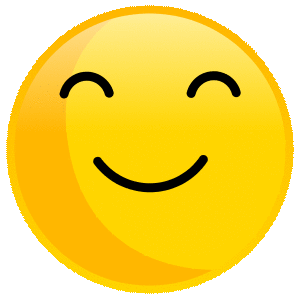 ΜΠΡΑΒΟ
ΣΥΝΕΧΙΣΕ
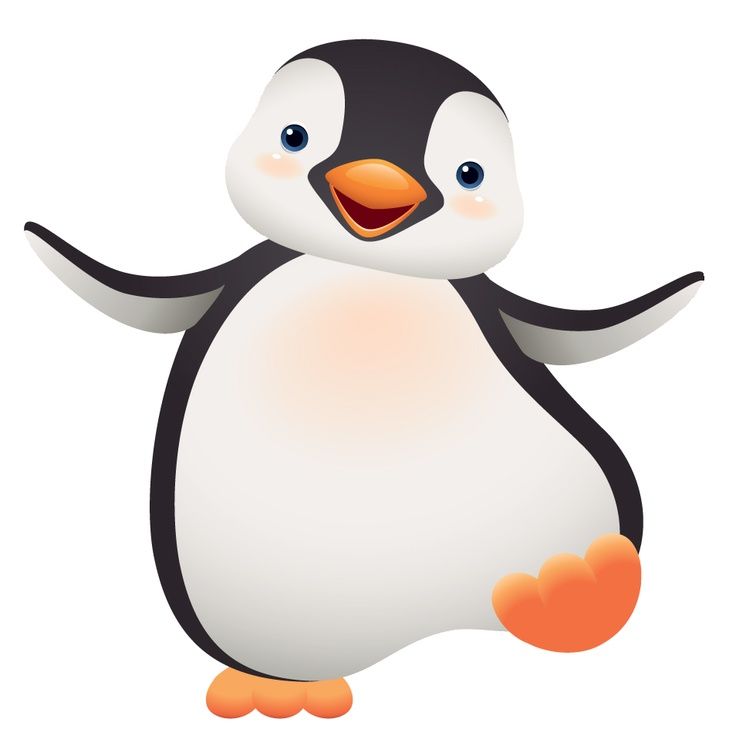 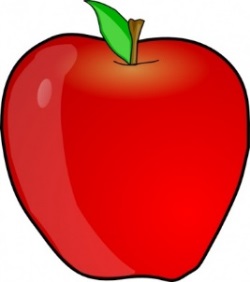 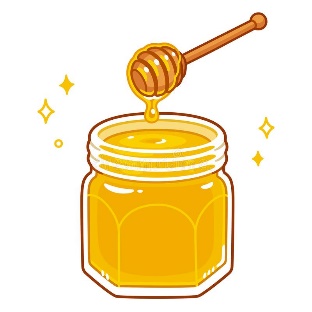 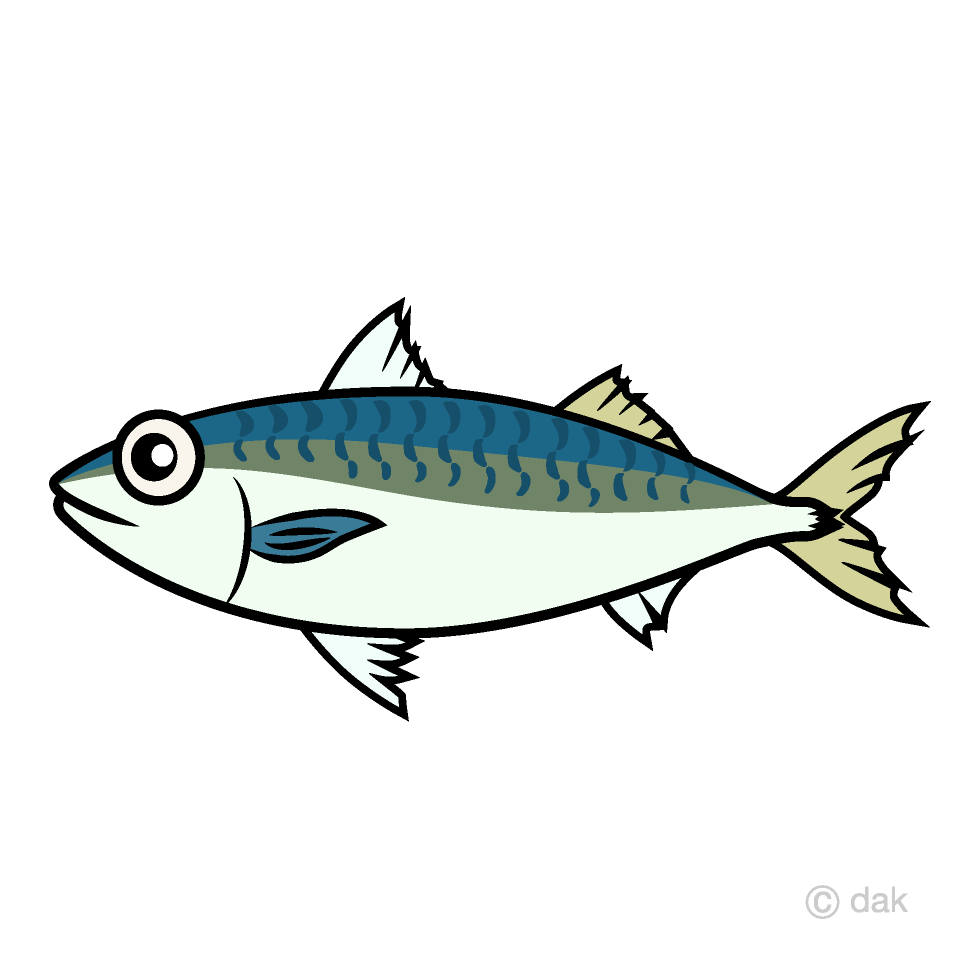 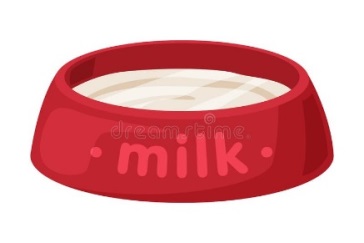 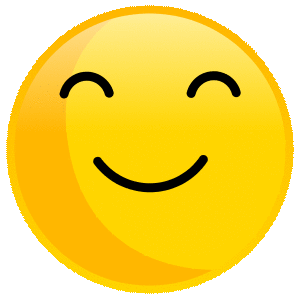 ΜΠΡΑΒΟ
ΣΥΝΕΧΙΣΕ
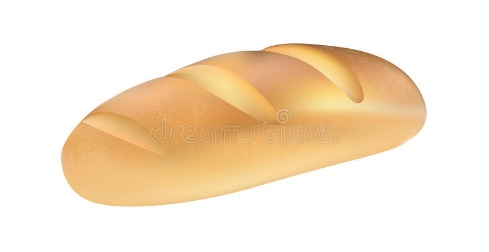 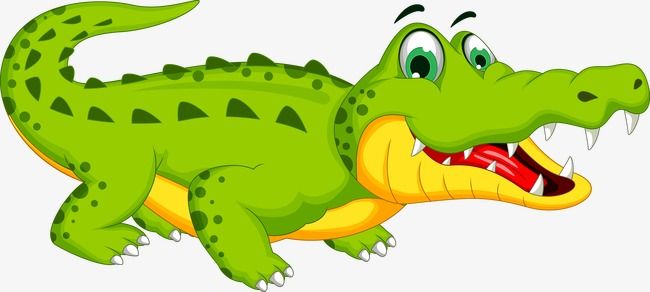 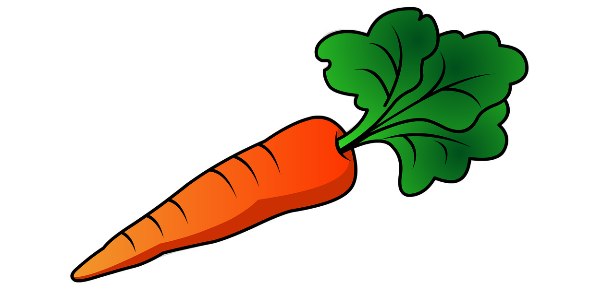 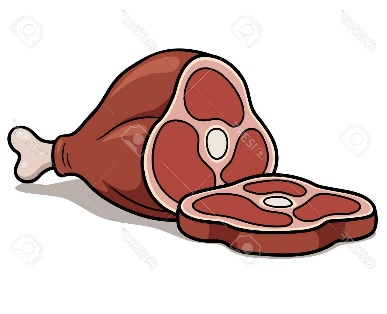 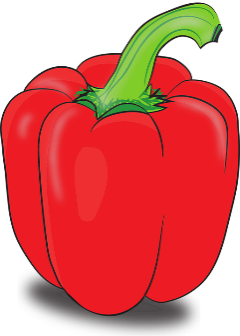 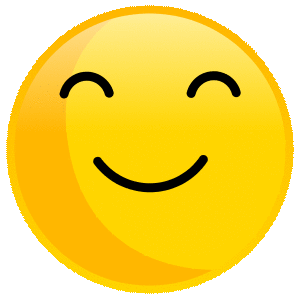 ΜΠΡΑΒΟ
ΣΥΝΕΧΙΣΕ
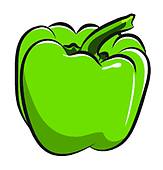 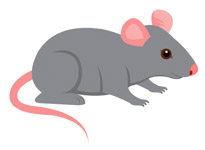 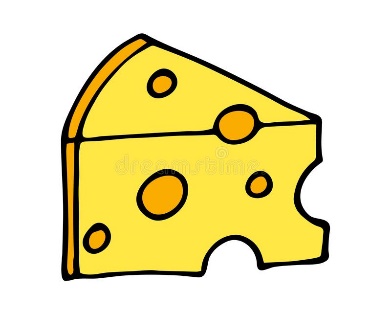 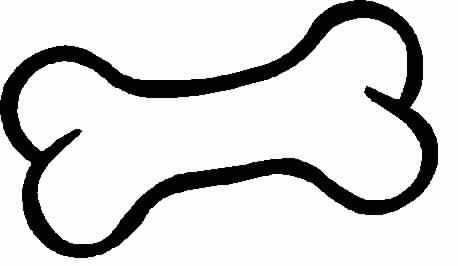 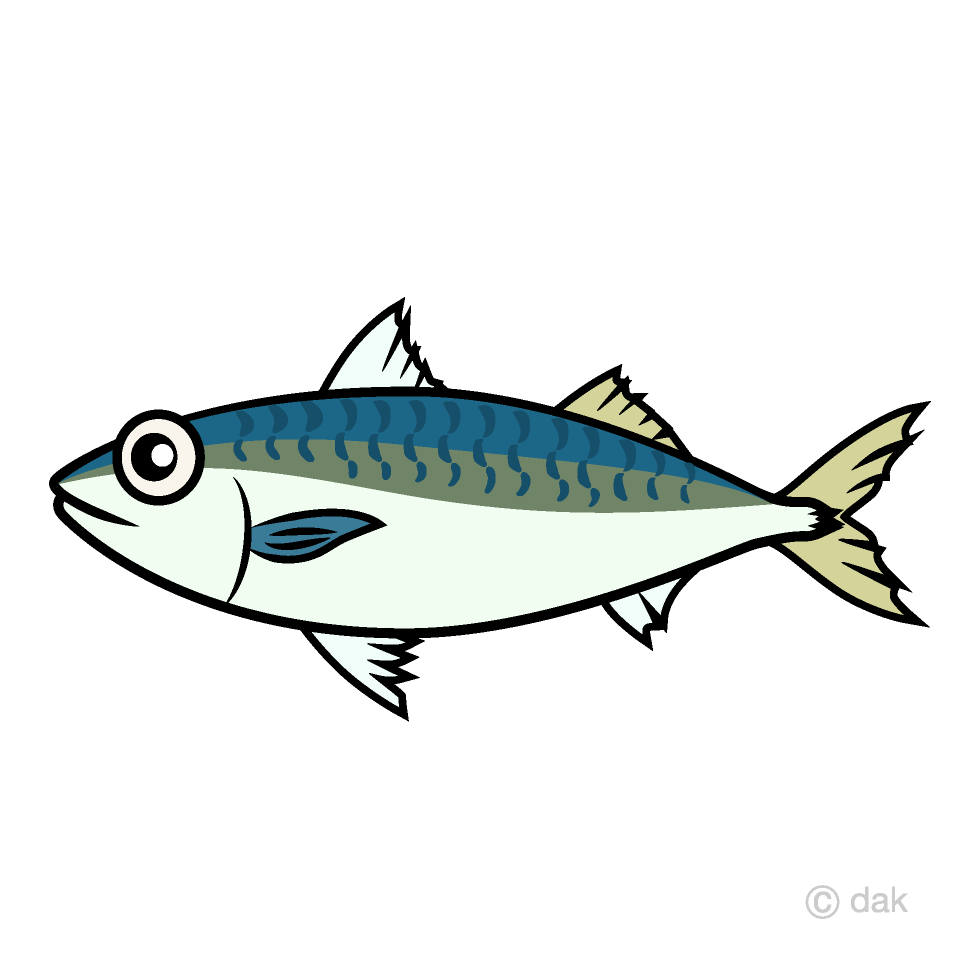 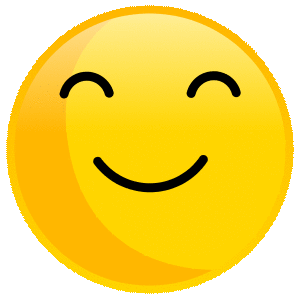 ΜΠΡΑΒΟ
ΣΥΝΕΧΙΣΕ
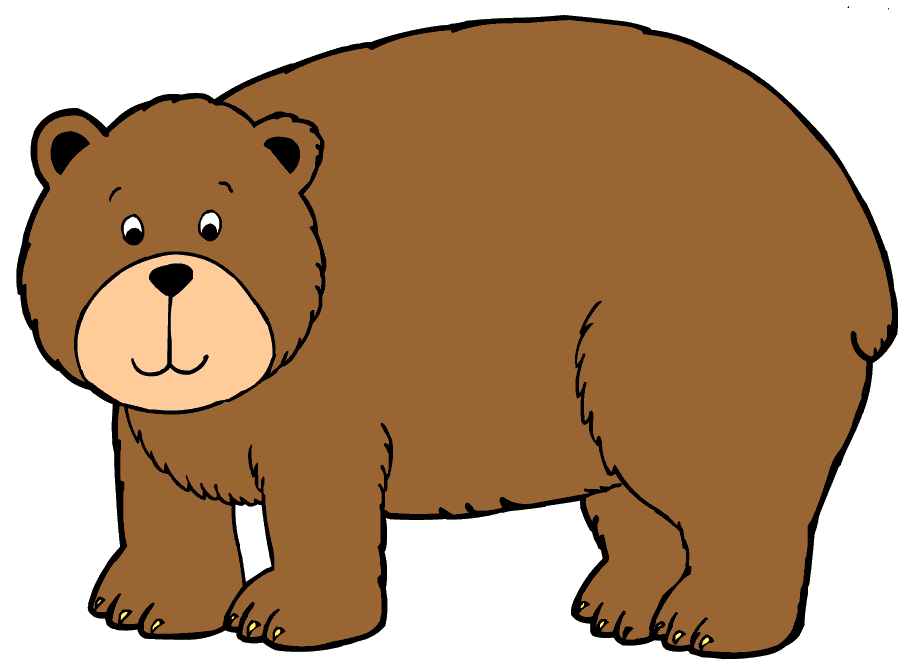 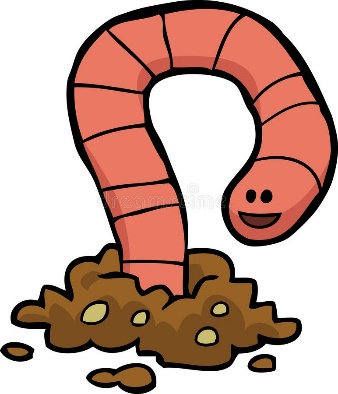 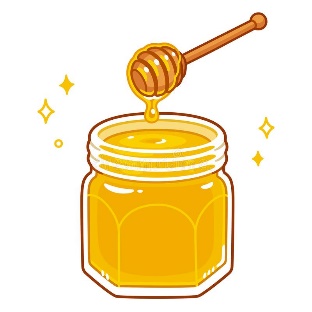 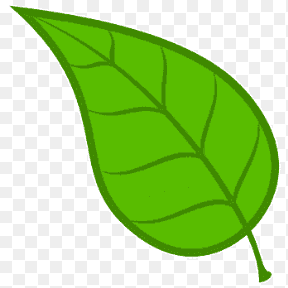 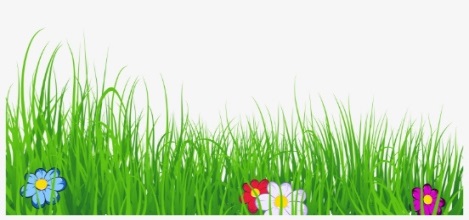 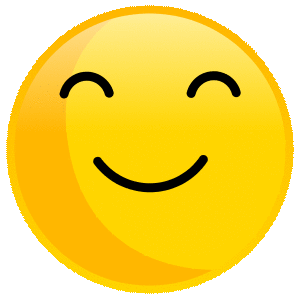 ΜΠΡΑΒΟ
ΣΥΝΕΧΙΣΕ
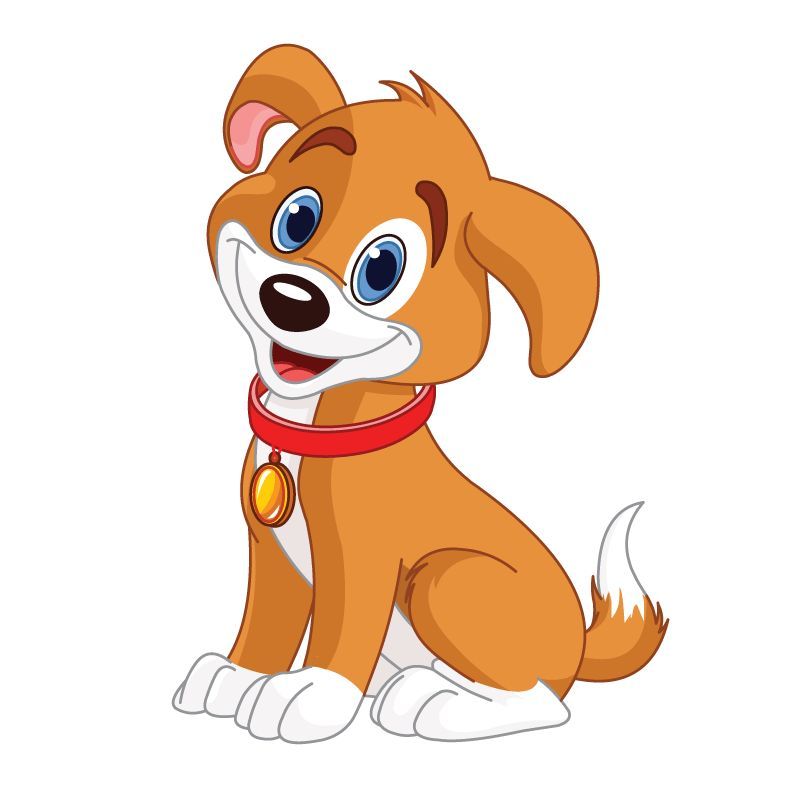 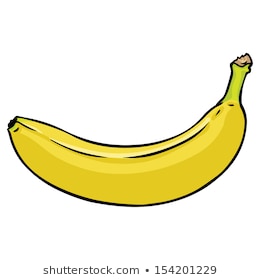 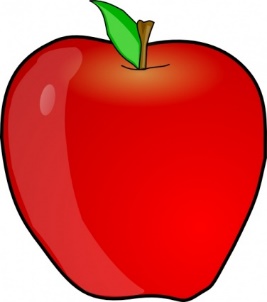 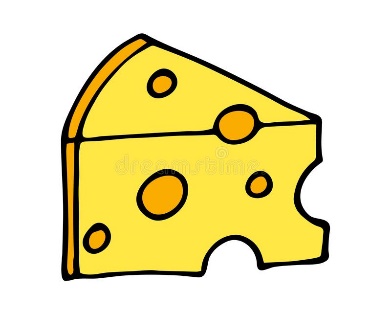 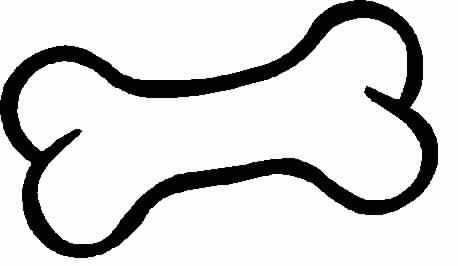 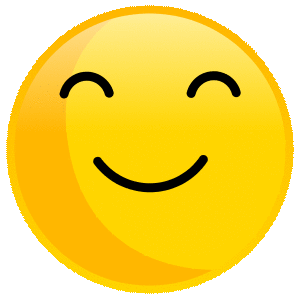 ΜΠΡΑΒΟ
ΣΥΝΕΧΙΣΕ
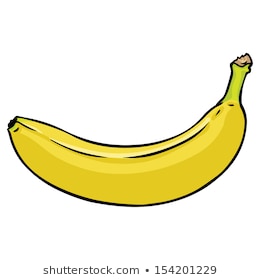 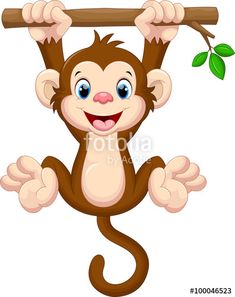 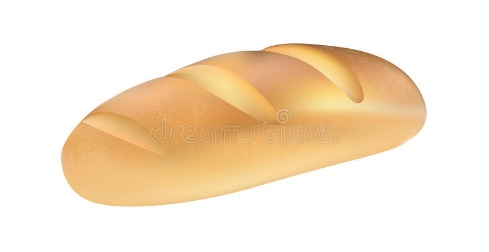 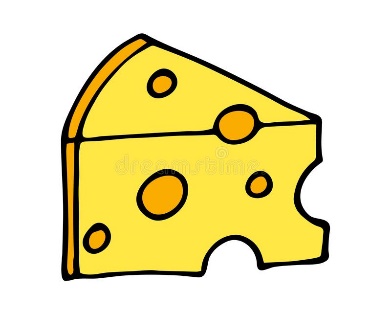 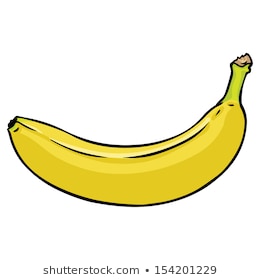 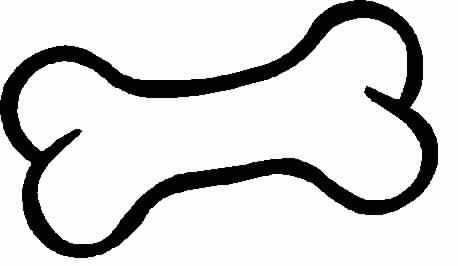 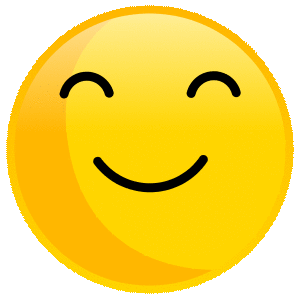 ΜΠΡΑΒΟ
ΣΥΝΕΧΙΣΕ
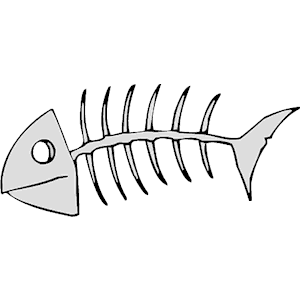 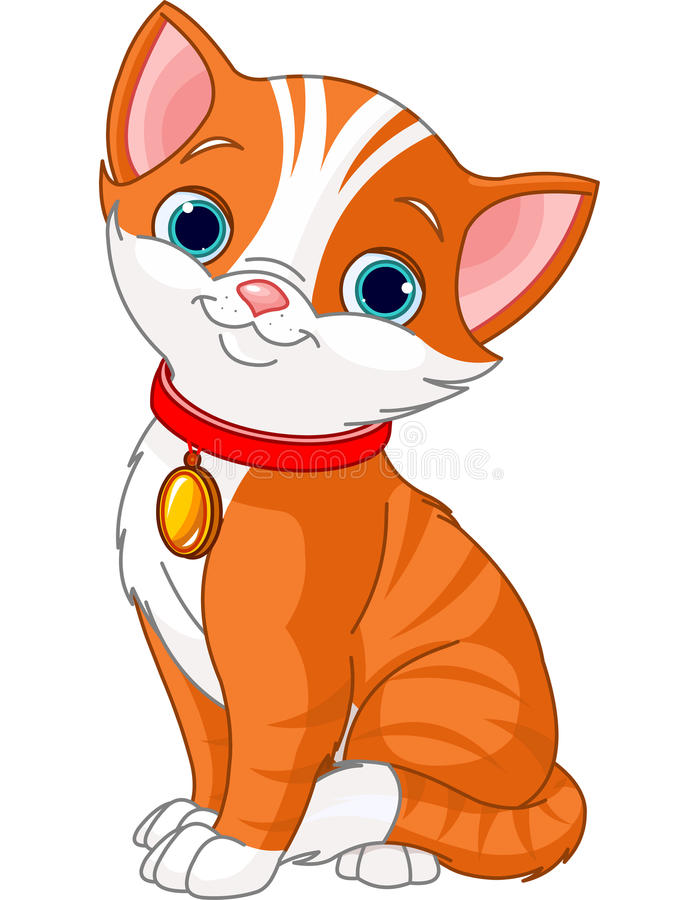 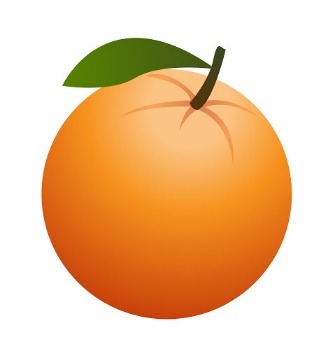 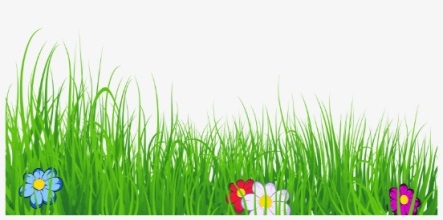 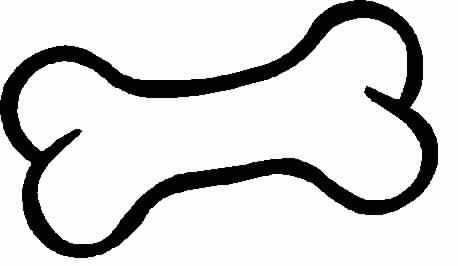 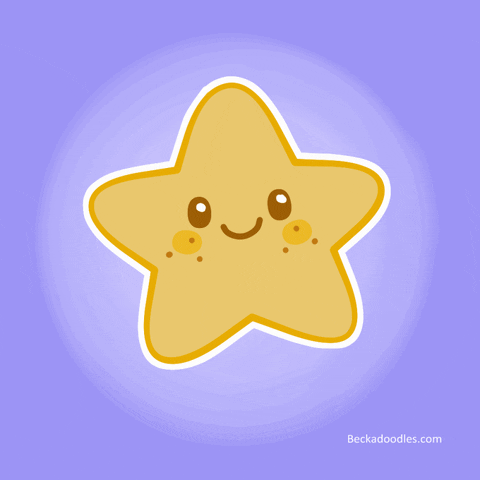 ΜΠΡΑΒΟ ΤΑ ΚΑΤΑΦΕΡΕΣ!!!
ΠΡΟΣΠΑΘΗΣΕ ΞΑΝΑ
ΕΠΙΣΤΡΟΦΗ